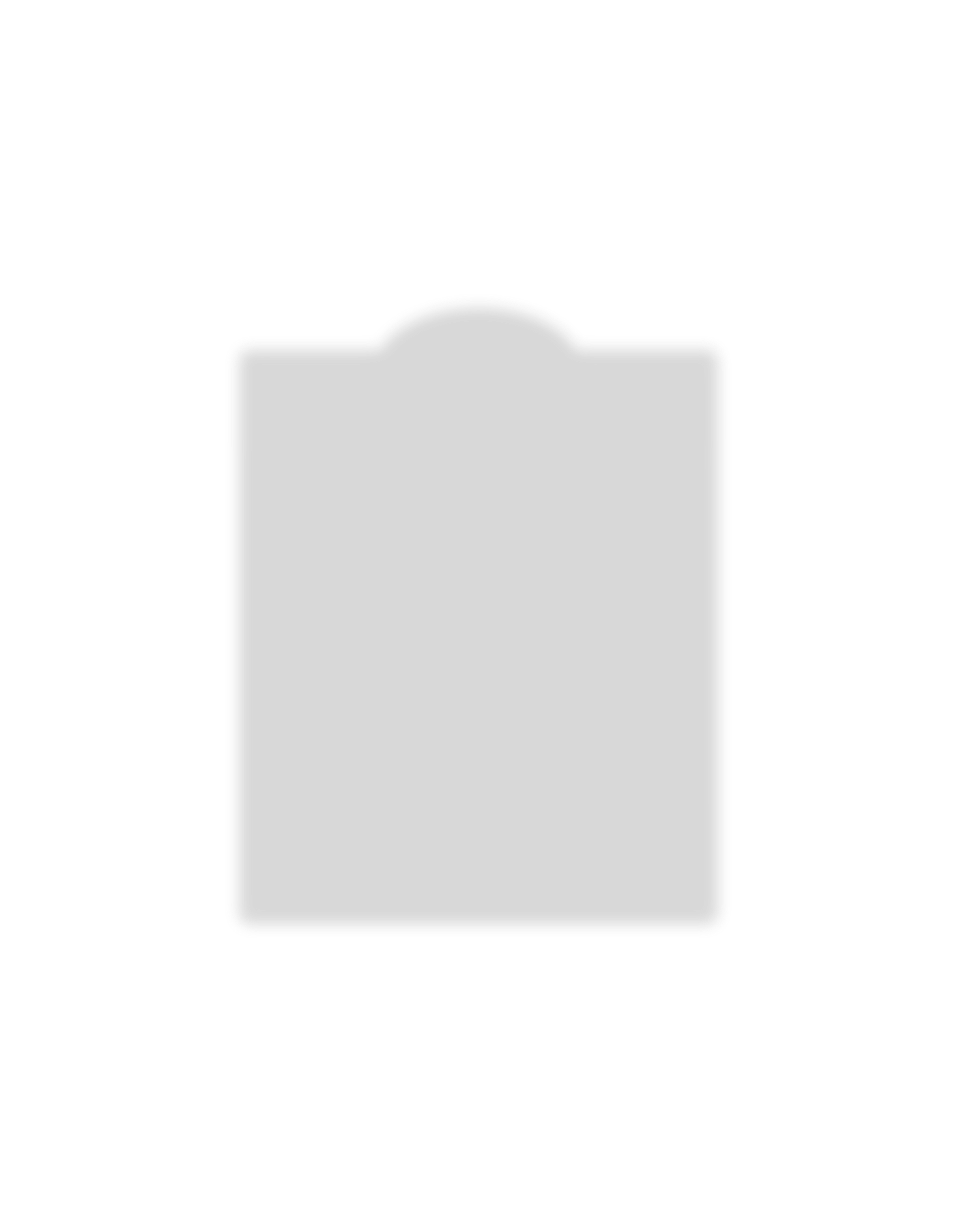 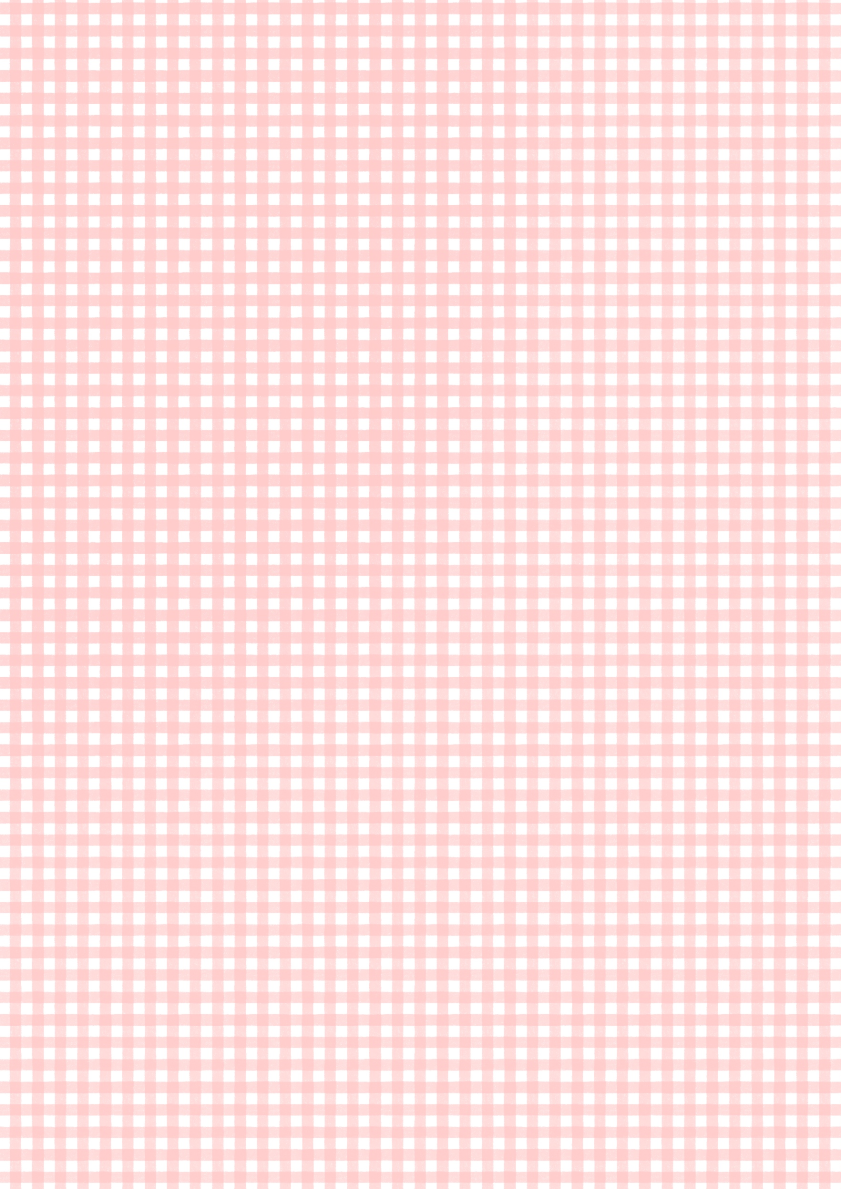 가정통신문
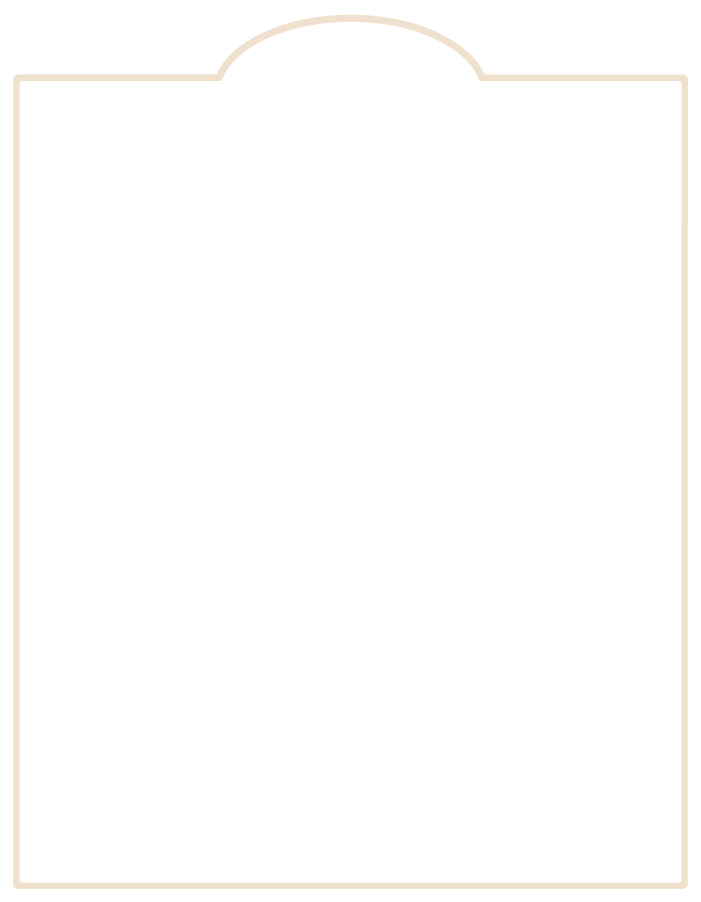 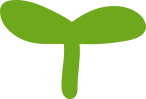 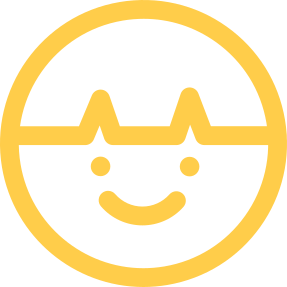 내용작성
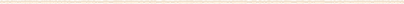 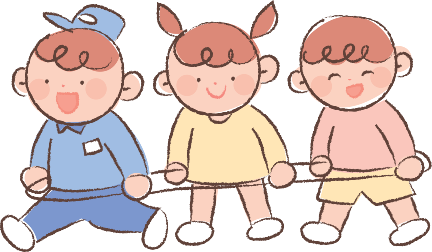 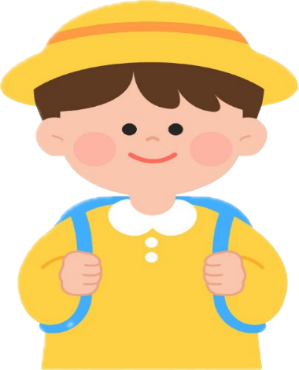 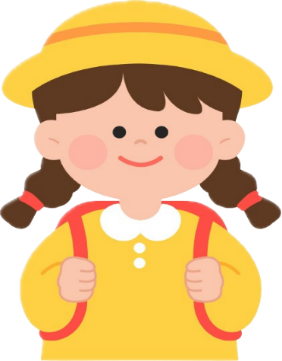 00유치원
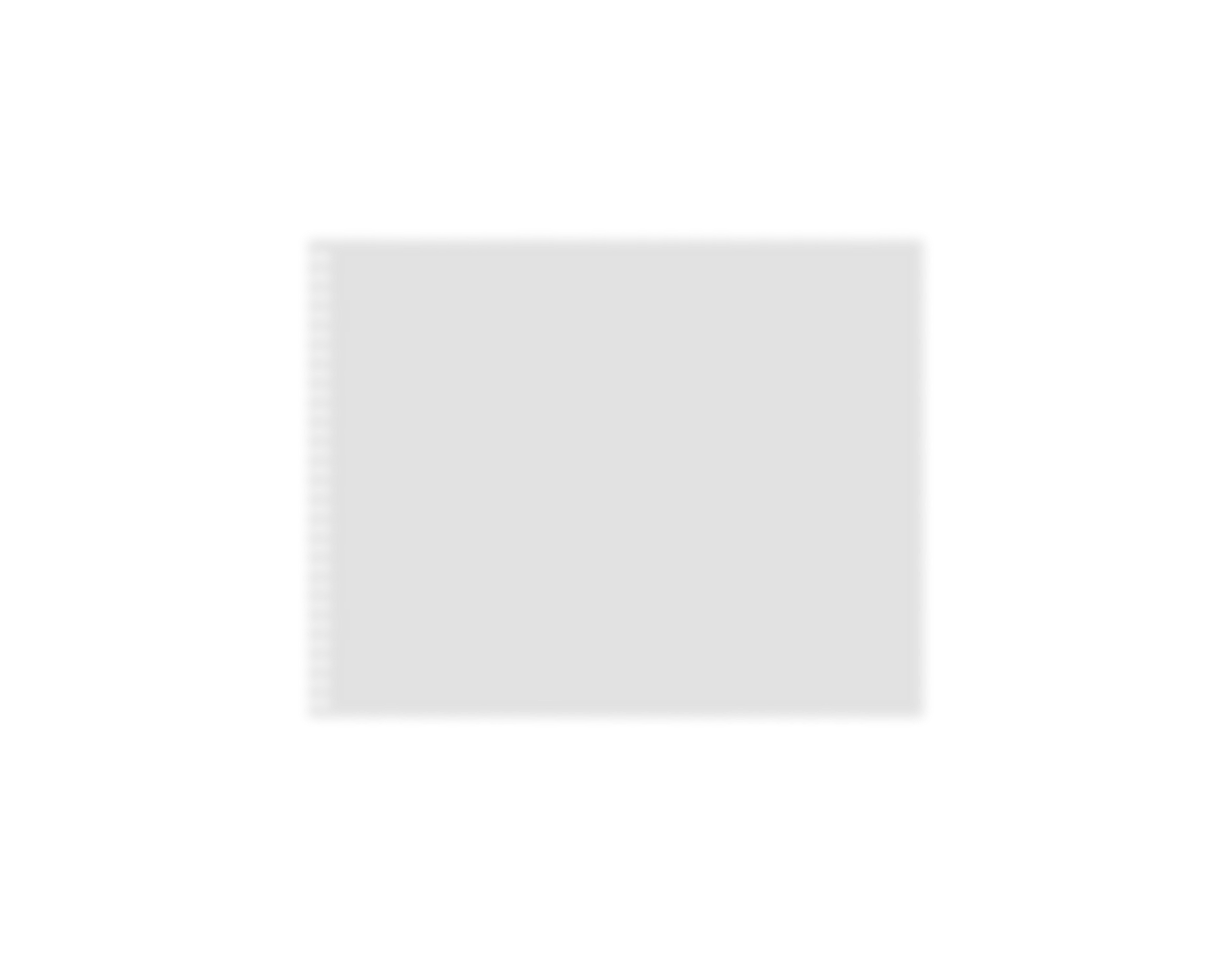 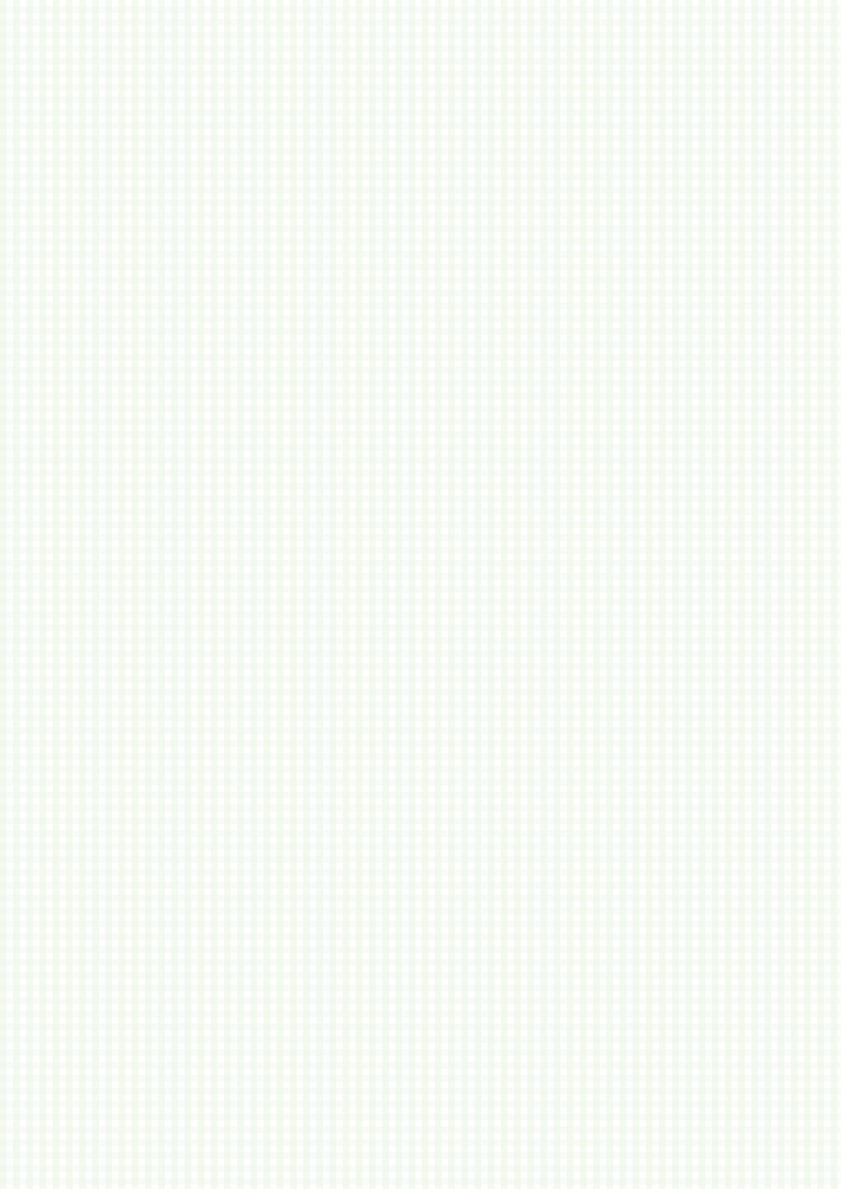 가정통신문
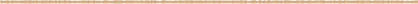 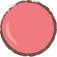 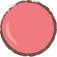 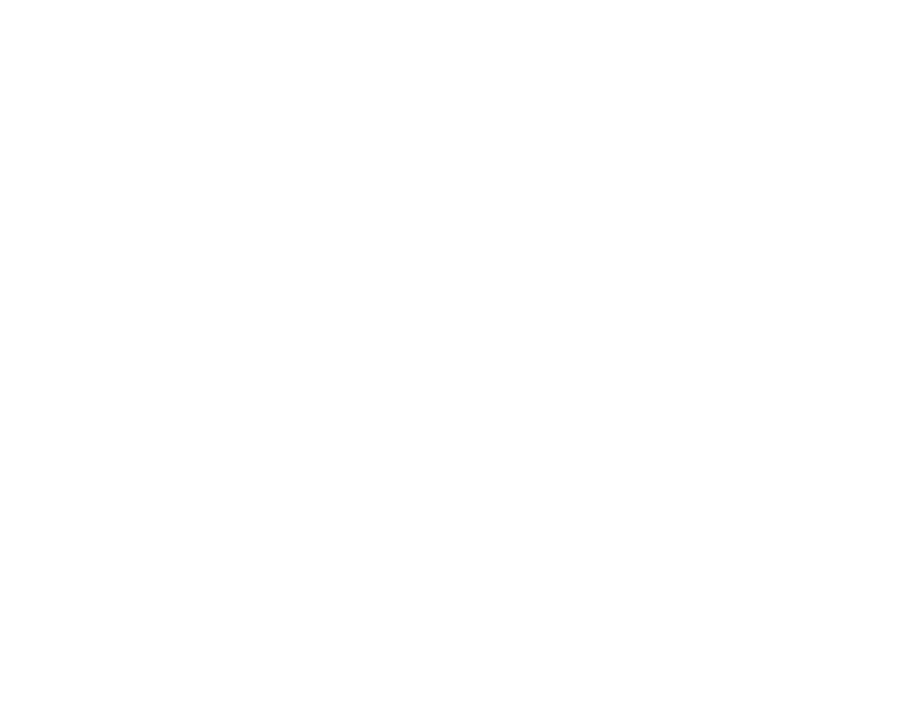 내용작성
00유치원
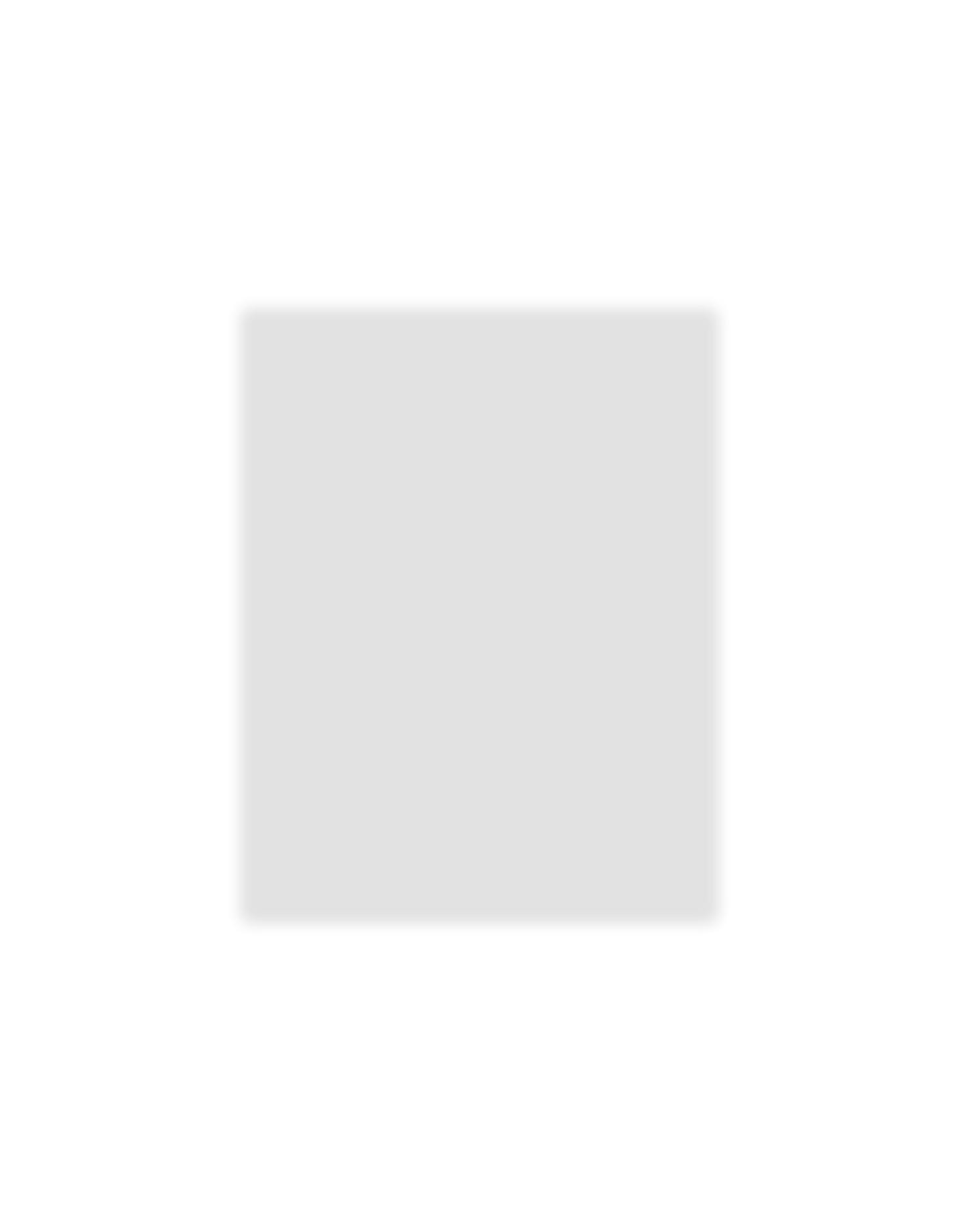 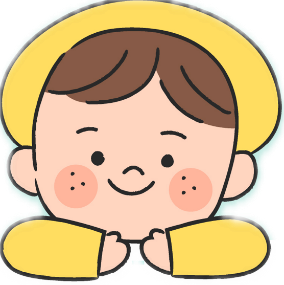 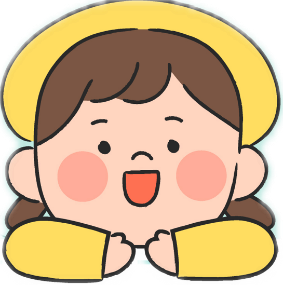 가정통신문
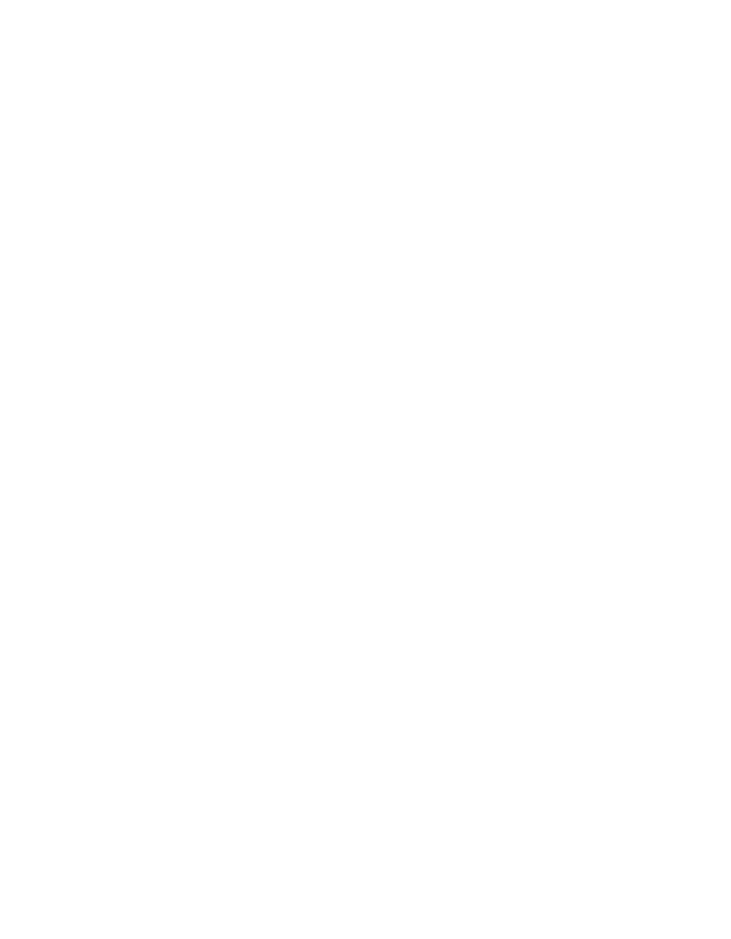 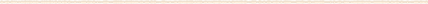 내용작성
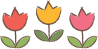 00유치원
가정통신문
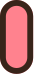 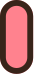 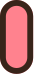 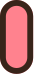 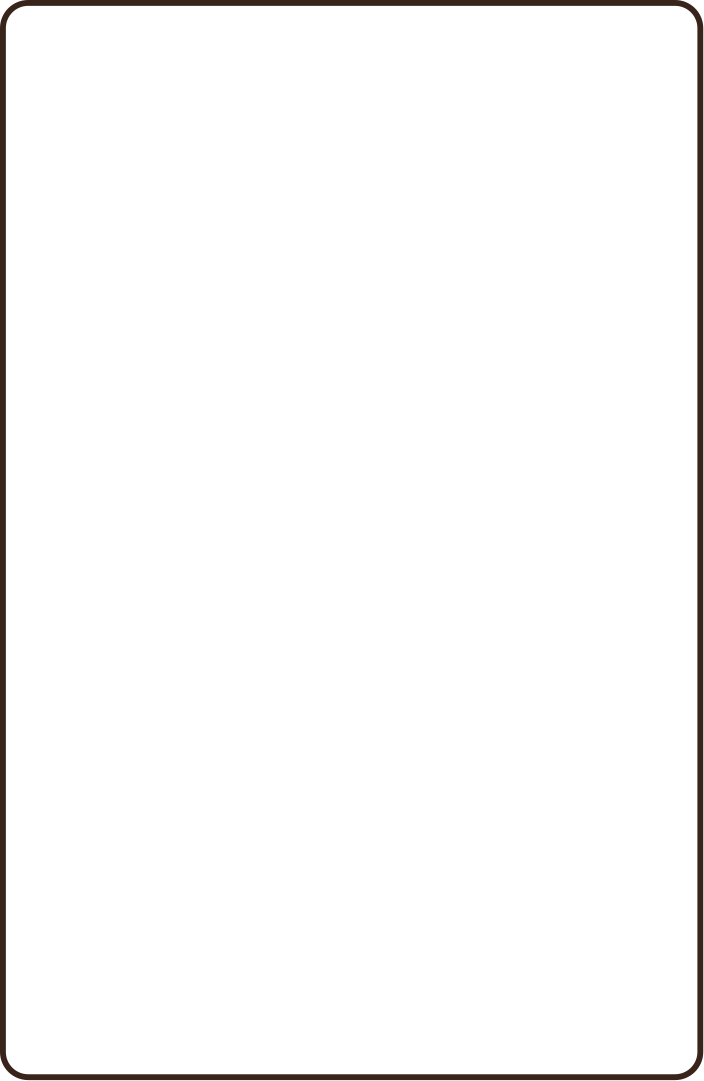 내용작성
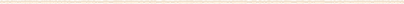 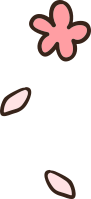 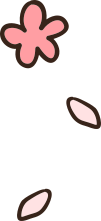 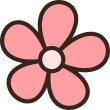 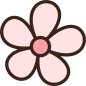 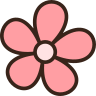 00유치원
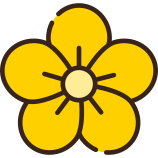 가정통신문
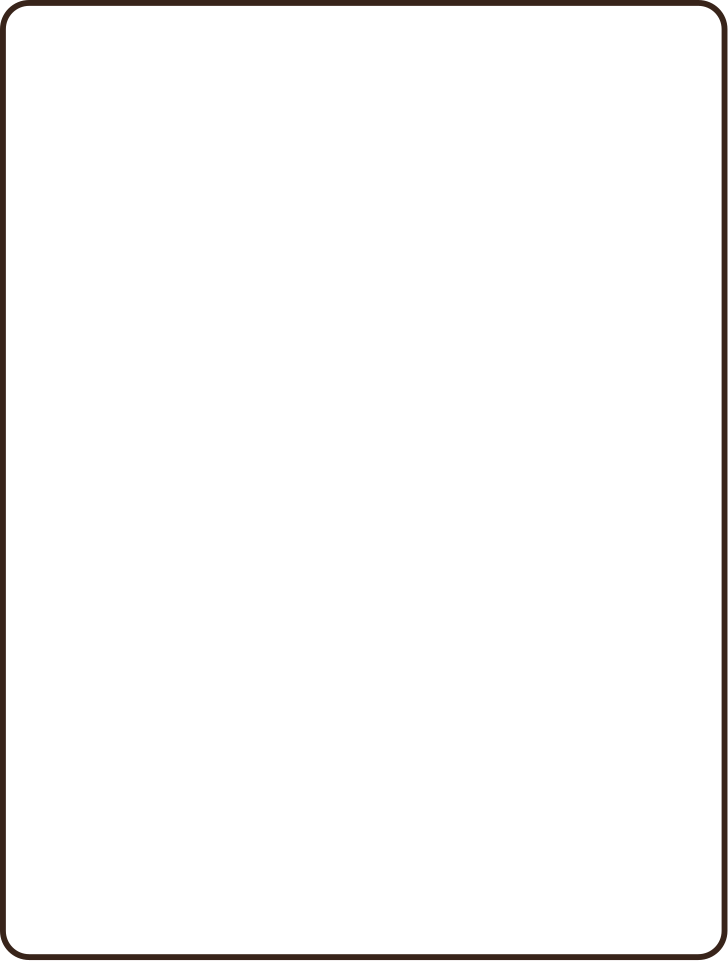 내용작성
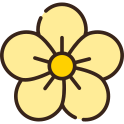 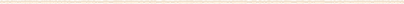 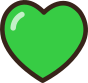 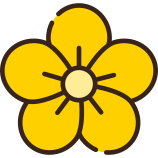 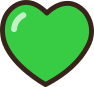 00유치원
가정통신문
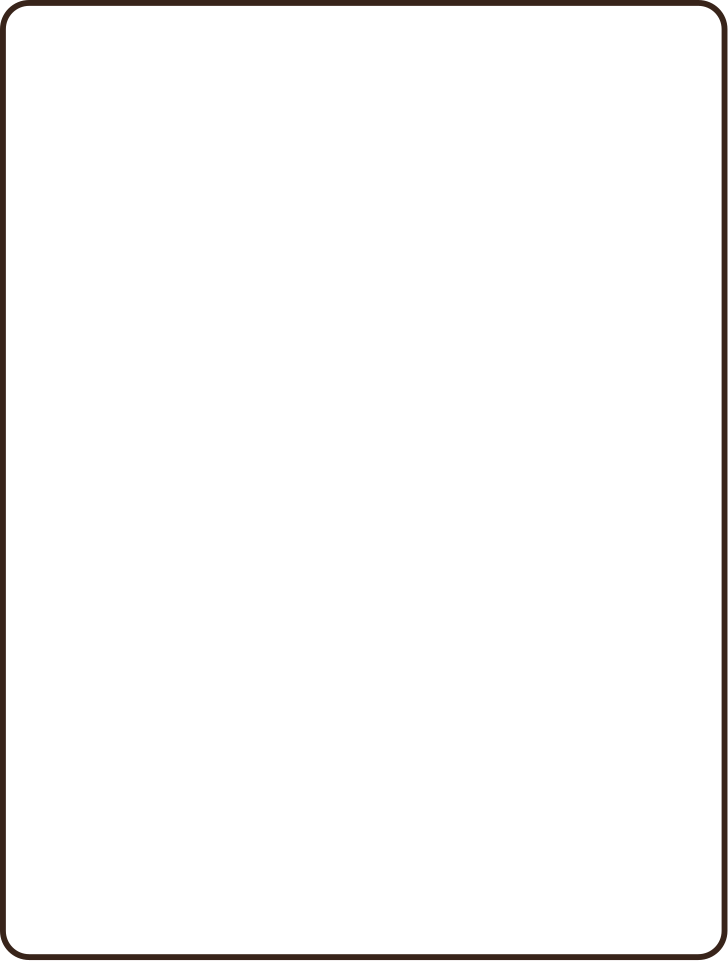 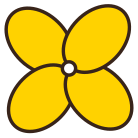 내용작성
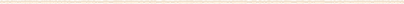 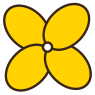 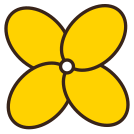 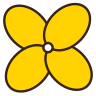 00유치원
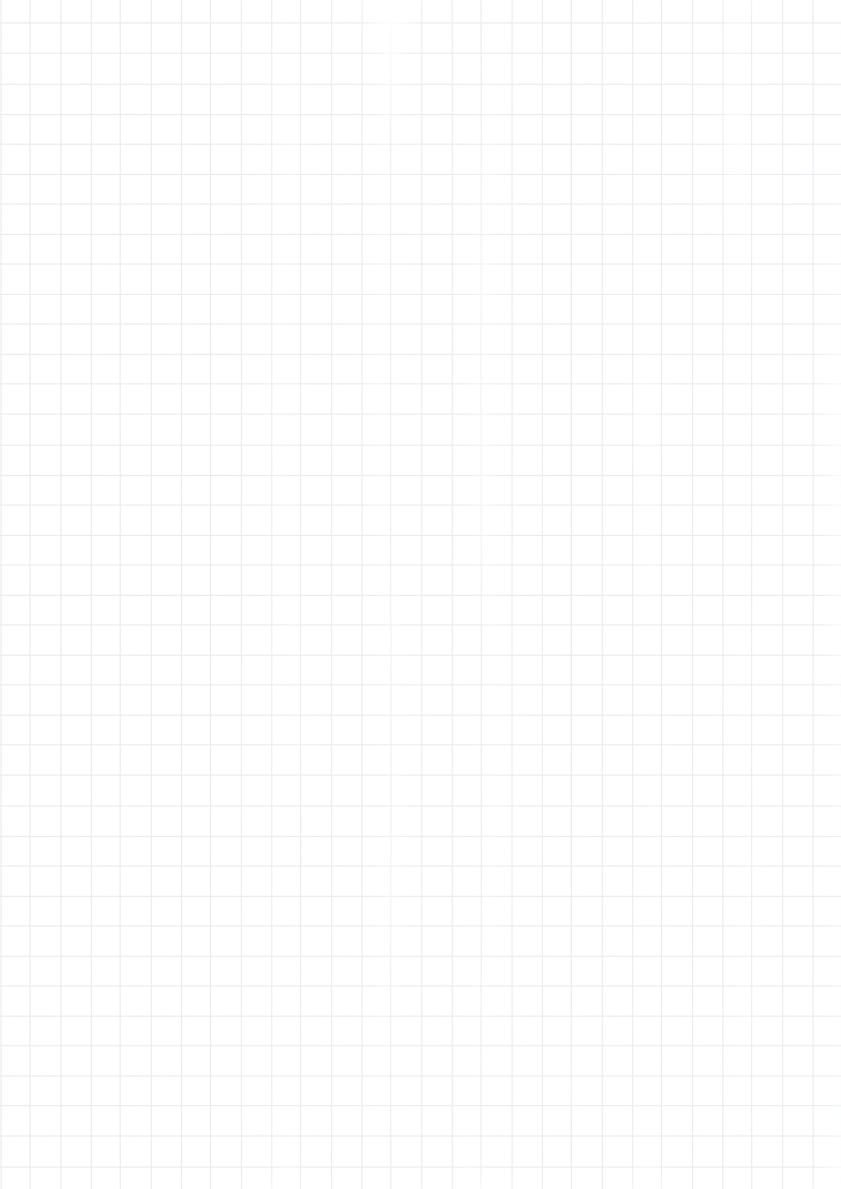 가
정
통
신
문
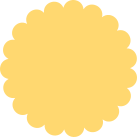 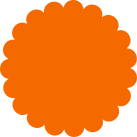 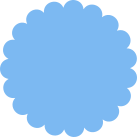 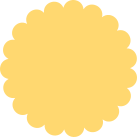 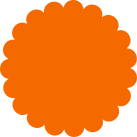 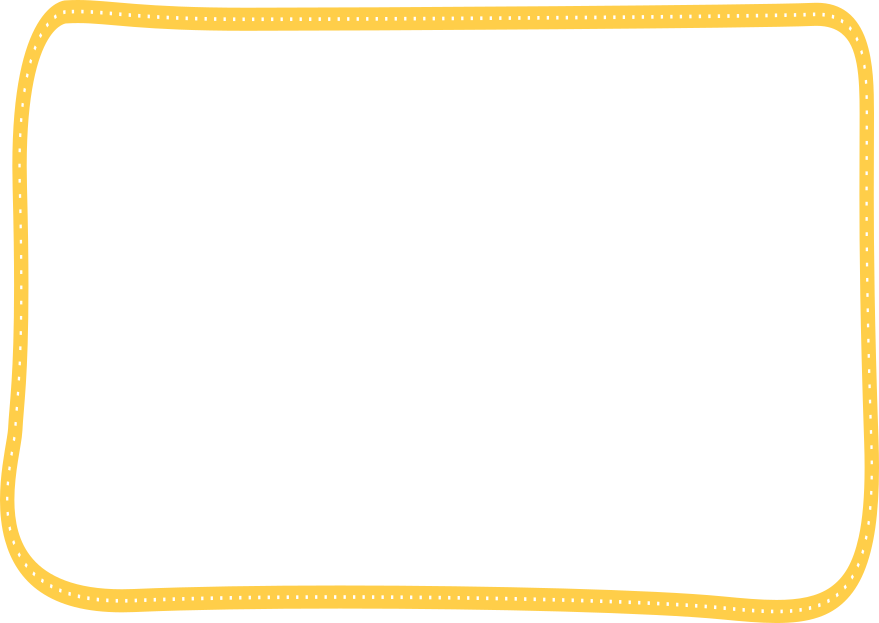 내용작성
00유치원
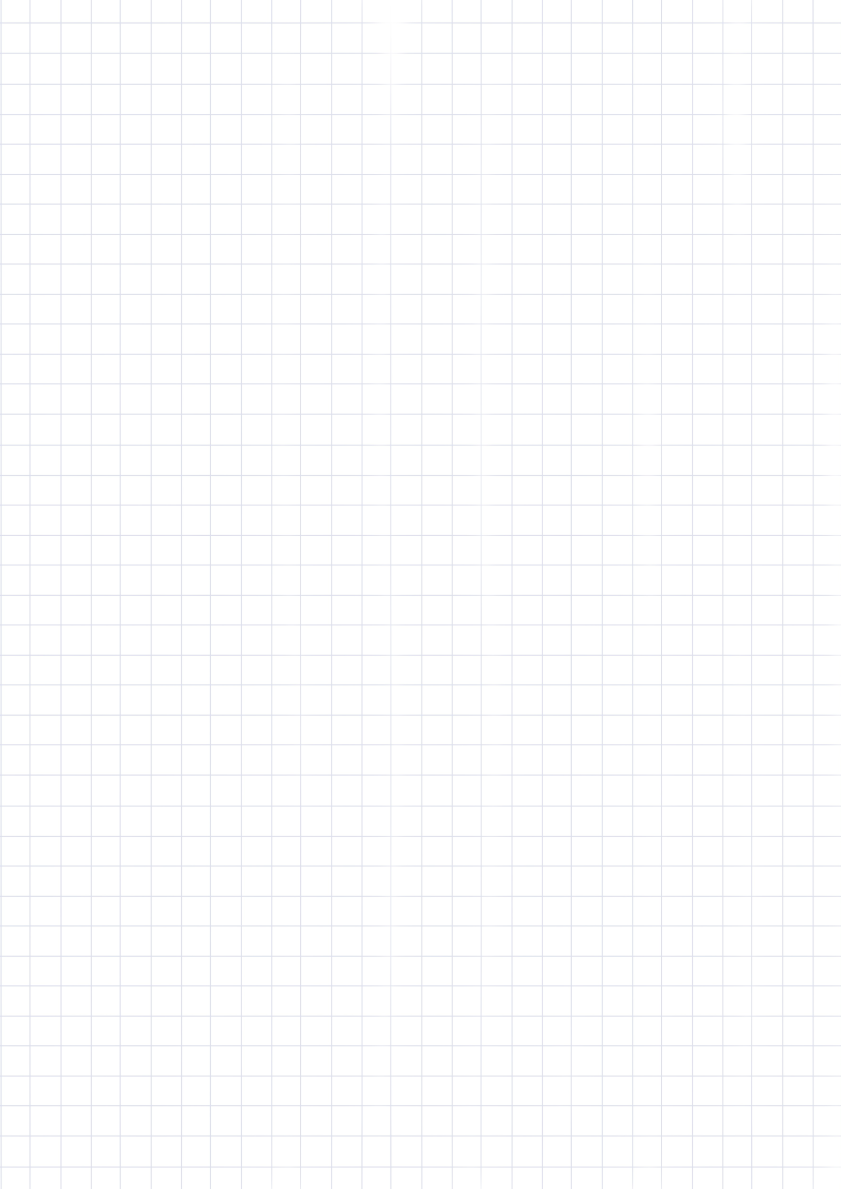 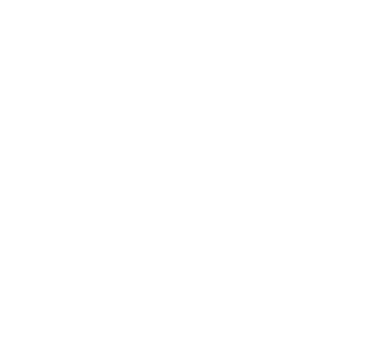 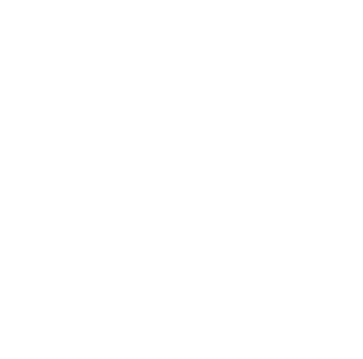 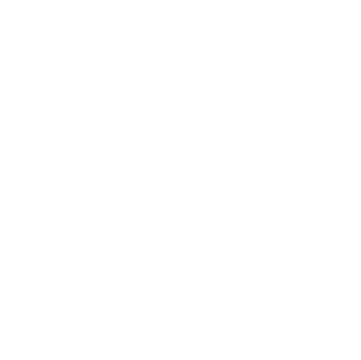 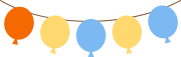 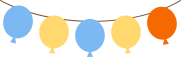 내용작성
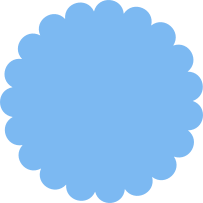 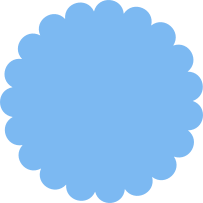 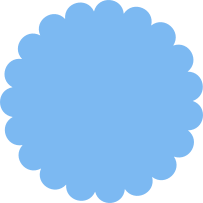 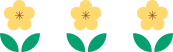 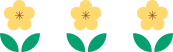 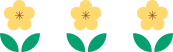 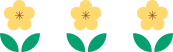 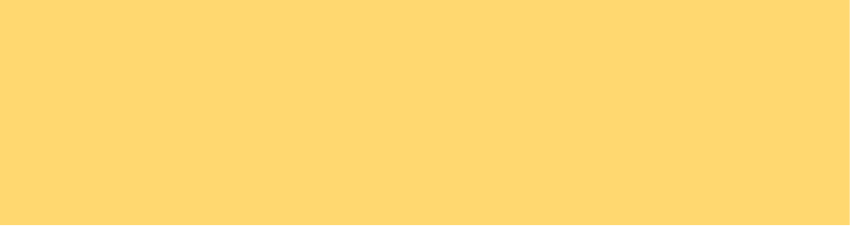 00유치원